I. QUY ĐỊNH CHUNG
II. HỢP ĐỒNG LAO ĐỘNG 
III. KỶ LUẬT LAO ĐỘNG
IV. TIỀN LƯƠNG-THƯỞNG
V. TRAO ĐỔI & GIẢI ĐÁP                            

                                    TP. Thủ Đức, ngày 30/8/2024
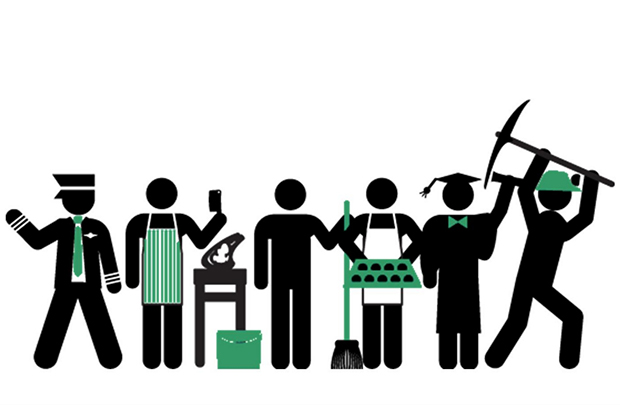 I. QUY ĐỊNH CHUNG
5. QHLĐ là QHXH fát sinh trong việc thuê mướn, SDLĐ, trả lương giữa NLĐ, 
NSDLĐ, các TCĐD của các bên, CQNN có thẩm quyền. QHLĐ bao gồm 
QHLĐ cá nhân & QHLĐ TT
6. Người LV ko có QHLĐ là người LV ko trên cơ sở thuê mướn = HĐLĐ
9. Quấy rối tình dục tại nơi làm việc là HV có tính chất tình dục của bất kỳ người nào đ/v người khác tại nơi LV mà ko được người đó mong muốn/ chấp nhận. Nơi LV là bất kỳ nơi nào mà NLĐ thực tế LV theo thỏa thuận/ phân công của NSDLĐ.
2. Khi HĐ tại điểm b K.1 Điều này hết hạn mà NLĐ tiếp tục làm việc thì...:
a) Trong 30 ngày từ ngày HĐ hết hạn, 2 bên phải ký HĐ mới; trong TG chưa ký mới thì Q, NV & LI của 2 bên được thực hiện theo HĐ đã giao kết
b) Nếu hết 30 ngày kể từ ngày HĐLĐ hết hạn mà 2 bên ko ký HĐ mới thì HĐ đã GK.. trở thành HĐLĐ KXĐTH
c) Tr/hợp 2 bên ký HĐ mới là XĐTH thì chỉ được ký thêm 1 lần, sau đó NLĐ vẫn tiếp tục LV thì phải ký HĐ KXĐTH, trừ HĐLĐ đ/v người được thuê làm GĐ trong DN có VNN & tr/hợp tại K.1 Đ.149, K.2 Đ.151 & K.4 Đ.177 BLLĐ.
a) Tên, địa chỉ NSDLĐ & họ tên, chức danh của NGKHĐLĐ bên NSDLĐ
b) Họ tên, ngày tháng năm sinh, giới tính, nơi cư trú, số thẻ CCCD/CMND/HC 
của NGKHĐLĐ bên NLĐ;c) Công việc: những CV mà NLĐ fải thực hiện & địa 
điểm l/v: địa điểm, fạm vi NLĐ làm CV theo thỏa thuận; tr/hợp NLĐ l/v có tính 
chất thường xuyên nhiều địa điểm khác nhau thì ghi đủ các địa điểm đó; d) Thời 
hạn của HĐ:(số tháng/ngày), thời điểm bắt đầu & kết thúc thực hiện HĐ;đ) ML 
theo CV/chức danh:(ML tính theo TG của CV/chức danh theo TBL do NSDLĐ xdựng
theo Đ.93 BLLĐ; đ/v NLĐ hưởng lương theo SP/khoán thì ghi ML tính theo TG 
để x/đ ĐGSP/lương khoán), hình thức trả lương, thời hạn trả lương, PC lương & 
các khoản BS khác;e) Chế độ nâng bậc, nâng lương; g) TGLV, TGNN; h) Trang 
bị BHLĐ cho NLĐ; i) BHXH-BHYT & BHTN;k) ĐT, BD, nâng cao trình độ,KNN
3. Khi fát hiện NLĐ VP thỏa thuận b/v BMKD, BMCN thì NSDLĐ có quyền y/c 
NLĐ bồi thường theo thỏa thuận của 2 bên. Trình tự, thủ tục XLBT được thực hiện:
a) Tr/hợp fát hiện NLĐ có HVVP trong thời hạn thực hiện HĐLĐ thì XL theo trình 
tự, thủ tục XL việc BTTH quy định tại K.2 Đ.130 BLLĐ;
b) Tr/hợp fát hiện NLĐ có VP sau khi chấm dứt HĐ thì XL theo PLDS & PL khác l/q
2. PL HĐLĐ quy định chi tiết, SĐBS 1 số điều, khoản của 
HĐLĐ nhưng ko được SĐ thời hạn của HĐLĐ. Tr/hợp PLHĐ quy định chi tiết 1 số điều, khoản của HĐLĐ mà dẫn 
đến cách hiểu khác với HĐLĐ thì thực hiện theo nội dung HĐLĐTr/hợp PLHĐLĐ SĐBS 1 số điều, khoản của HĐLĐ thì phải ghi 
rõ nội dung điều, khoản SĐBS & thời điểm có h/lực.
Đ.25. Thời gian thử việc
1. Ko > 180 ngày đ/v CV của NQL DN theo Luật DN, Luật QLSD VNN 
đầu tư vào SXKD tại DN;  2.;  3;  4...
1,  2,  3, ... 4. NLĐ bị kết án tù nhưng ko được hưởng án treo/ko thuộc tr/hợp 
được trả tự do theo K.5 Đ.328 BLTTHS, tử hình/ bị cấm làm CV ghi trong 
HĐLĐ theo bản án, QĐ của TA đã có hiệu lực PL
a) NLĐ TX ko hoàn thành CV theo HĐLĐ được XĐ theo tiêu chí ĐGMĐ hoàn thành CV trong QC của NSDLĐ. QC ĐGMĐ HTCV do NSDLĐ ban hành (*) nhưng fải tham khảo ý kiến TCĐD NLĐ TCS đ/v nơi có TCĐD NLĐ TCS;..
d) NLĐ ko có mặt tại nơi LV sau thời hạn tại Đ.31 BLLĐ;
đ) NLĐ đủ tuổi nghỉ hưu theo Đ.169 BLLĐ, trừ tr/hợp có thỏa thuận khác
e) NLĐ tự ý bỏ việc ko có lý do chính đáng từ 05 ngày LV liên tục trở lên;
g) NLĐ cung cấp ko trung thực thông tin theo K.2 Đ.16 BLLĐ khi GK HĐLĐ làm ảnh hưởng đến việc tuyển dụng NLĐ.
2. Tr/hợp tạm hoãn thực hiện HĐLĐ, TG tạm hoãn do NLĐ thỏa 
thuận với NSDLĐ nhưng tối thiểu phải = TG do CS KCB có th/q chỉ
định tạm nghỉ. Tr/hợp ko có chỉ định của CS KCB về TG tạm nghỉ 
thì 02 bên thỏa thuận về TG tạm hoãn thực hiện HĐLĐ
Đ.140. Bảo đảm việc làm cho LĐ nghỉ thai sản
LĐ được b/đảm việc làm cũ khi trở lại l/v sau khi nghỉ hết TG theo các K.1, 3 & 
5 Đ.139 BLLĐ mà ko bị cắt giảm TL & Q. LI so với trước khi nghỉ thai sản; 
tr/hợp việc làm cũ ko còn thì NSDLĐ fải bố trí việc làm khác cho họ với ML 
ko < ML trước khi nghỉ thai sản.
Đ.40-41 Nghĩa vụ khi ĐPCD HĐLĐ trái PL
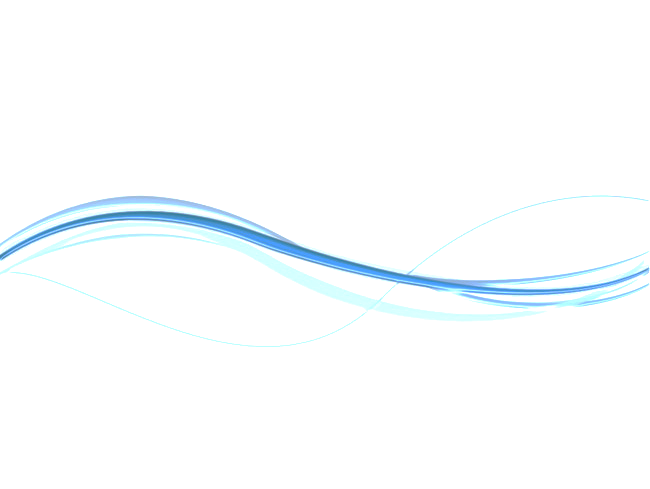 a) NSDLĐ ko phải là cá nhân CD hoạt động;
b) NSDLĐ thay đổi cơ cấu, CN/ vì lý do KT
c) Chia, tách, hợp nhất, sáp nhập; bán, cho thuê, ... ch/nhượng QSH, QSD TS của DN, HTX
d) Do thiên tai, hỏa hoạn địch họa/dịch bệnh NH
2. NSDLĐ có trách nhiệm chi trả TCMVL theo Đ.47 BLLĐ đ/v NLĐ đã LV 
thường xuyên cho mình từ đủ ≥ 12 tháng mà bị mất VL theo K.11 Đ.34
Tr/hợp NLĐ có TGLV thực tế cho NSDLĐ từ đủ ≥ 12 tháng mất VL nhưng 
TGLV để tính TCMVL tại K.3 Điều này < 24 tháng thì NSDLĐ có trách 
nhiệm chi trả TCMVL cho NLĐ ít nhất = 02 tháng TL
a) Tổng TG NLĐ LV thực tế cho NSDLĐ gồm: TG: đã trực tiếp LV; TV; cử đi học;
nghỉ hưởng ÔĐ theo PLBHXH;nghỉ điều trị, PHCN LĐ khi bị TNLĐ-BNN được 
NSDLĐ trả lương theo PL ATVSLĐ; nghỉ thực hiện NVCD theo quy định mà được 
NSDLĐ trả lương; ngừng việc ko do lỗi NLĐ; nghỉ hàng tuần - Đ.111, nghỉ việc 
hưởng nguyên lương - Đ.112, 113, 114, K.1 Đ.115; TG tham gia hoạt động của 
TCĐD NLĐ - K.2, 3 Đ.176 & TG bị TĐCCV - Đ.128 BLLĐ;
b) TG NLĐ đã tham gia BHTN gồm: TG: NLĐ đã tham gia BHTN & NLĐ được NSDLĐ chi trả cùng lúc với kỳ trả lương của NLĐ 01 khoản tiền ~ với mức NSDLĐ đóng BHTN cho NLĐ theo quy định PLLĐ, BHTN;
c) TGLV để tính TCTV, TCMV được tính theo năm (đủ 12 tháng); tr/hợp có tháng lẻ ≤ 06 tháng được tính = 1/2 năm, > 06 tháng được tính = 01 năm LV.
1.HĐLĐ vô hiệu toàn bộ trong trường hợp: a) Toàn bộ nội dung của HĐ VPPL;
b) Người giao kết HĐLĐ ko đúng thẩm quyền/VP nguyên tắc giao kết HĐLĐ quy định tại K.1 Đ.15 của Bộ luật này; c) CV đã giao kết trong HĐ là CV mà PL cấm.
2. HĐLĐ vô hiệu từng fần khi nội dung của fần đó VPPL nhưng ko ảnh hưởng đến các phần còn lại của HĐ
Đ.50. Thẩm quyền tuyên bố HĐLĐ vô hiệu: TAND
Đ.51. Xử lý HĐLĐ vô hiệu
1. Khi HĐLĐ bị tuyên bố vô hiệu từng fần thì xử lý như sau:
a) Q, NV & LI của 02 bên được giải quyết theo TƯLĐTT đang áp dụng; tr/hợp ko 
có TƯLĐTT thì thực hiện theo quy định của PL;
b) 2 bên tiến hành SĐBS fần của HĐLĐ bị tuyên bố vô hiệu để fù hợp TƯTT/PLLĐ
2. Khi HĐLĐ bị tuyên bố vô hiệu toàn bộ thì Q, NV & LI của NLĐ được giải quyết 
theo quy định PL; tr/hợp do ký sai thẩm quyền thì 02 bên ký lại.
a) Nếu Q, LI của mỗi hên trong HĐ ko < hơn quy định PL, TƯTT đang áp dụng 
thì Q, NV, LI của NLĐ được thực hiện theo nội dung HĐLĐ bị tuyên bố vô hiệu
b) Nếu HĐ có nội dung về Q, NV, LI của mỗi bên VPPL nhưng ko ảnh hưởng đến 
fần nội dung khác HĐLĐ thì Q, NV & LI của NLĐ thực hiện theo K.2 Đ.9 NĐ này;
c) Thời gian NLĐ làm việc theo HĐLĐ bị tuyên bố vô hiệu được tính là TGLV của 
NLĐ cho NSDLĐ để làm căn cứ thực hiện chế độ theo quy định PLLĐ
a) TGLV, TGNN: quy định TGLV BT trong 01 ngày, trong 01 tuần; ca LV; thời 
điểm bắt đầu, thời điểm kết thúc ca LV; làm thêm giờ (nếu có); làm thêm giờ trong
tr/hợp ĐB; thời điểm các đợt nghỉ giải lao ngoài TG nghỉ giữa giờ; nghỉ chuyển ca; 
ngày nghỉ: hằng tuần; hàng năm, việc riêng, ko hưởng lương
b) Trật tự TNLV: phạm vi LV, đi lại trong TGLV; VH ứng xử, trang phục; tuân thủ 
fân công, điều động của NSDLĐ;
c) ATVSLĐ TNLV: trách nhiệm chấp hành các quy định, NQ, quy trình, biện fáp 
b/đ về ATVSLĐ, PCCN; SD & bảo quản các PTBVCN, các thiết bị b/đ ATVSLĐ 
TNLV; vệ sinh, khử độc, khử trùng TNLV
d) PCQRTD TNLV; trình tự, thủ tục XL HVQRTD TNLV: NSDLĐ quy định về PC 
QRTD theo Đ.85 NĐ;
3. Trước khi ban hành NQLĐ/SĐBS NQLĐ, NSDLĐ phải tham khảo ý kiến của 
TCĐD NLĐ TCS đ/v nơi có TCĐD NLĐ TCS. Việc tham khảo ý kiến TCĐD NLĐ 
TCS thực hiện theo K.1 Đ.41 NĐ.
3. Nơi LV tại K.9 Đ.3 BLLĐ là bất cứ địa điểm nào mà NLĐ thực tế LV theo thỏa 
thuận/fân công của NSDLĐ, bao gồm cả những địa điểm hay ko gian có l/q đến CV
như các hoạt động XH, hội thảo, tập huấn, chuyển đi công tác chính thức, bữa ăn, 
hội thoại trên ĐT, các hoạt động giao tiếp qua fương tiện ĐT, fương tiện đi lại do 
NSDLĐ bố trí từ nơi ở đến nơi LV & ngược lại, nơi ở do NSDLĐ cung cấp & địa 
điểm khác do NSDLĐ quy định.
a) Nghiêm cấm HV QRTD TNLV; 
b) Quy định chi tiết, cụ thể về các HV QRTD TNLV fù hợp với tính chất, 
đặc điểm của CV & nơi LV;
c) Tr/nhiệm, thời hạn, trình tự, thủ tục XL nội bộ đ/v HV QRTD TNLV, 
gồm cả tr/nhiệm, thời hạn, trình tự, thủ tục KNTC, GQKNTC & quy định có l/q
d) Hình thức XL KLLĐ đ/v người thực hiện HV QRTD/ người TC sai sự 
thật tương ứng với tính chất, mức độ của HVVP;
đ) BTTH cho nạn nhân & các biện fáp khắc fục hậu quả.
1. NSDLĐ có NV:
a) Thực hiện & giám sát việc thực hiện các quy định về PCQRTD TNLV
b) Tổ chức TTPBGDPL & quy định về PCQRTD TNLV cho NLĐ
c) Khi có KNTC về HV QRTD TNLV, NSD fải kịp thời ngăn chặn, XL & có b/fáp b/v 
BM, DD, uy tín, nhân fẩm, AT cho nạn nhân bị QR, người KNTC & người bị KNTC.
2. NLĐ có NV: a) Thực hiện nghiêm các quy định về PCQRTD TNLV;
b) Tham gia XD MTLV ko có QRTD; c) Ngăn cản, TC HV QRTD TNLV.
4. Kh/khích NSDLĐ & TCĐD NLĐ TCS lựa chọn nội dung về 
PCQRTD  TNLV để tiến hành thương lượng tập thể.
Đ.119. Đăng ký nội quy lao động
Đ.125. Áp dụng hình thức XLKL Sa thải
3.Nội dung họp fải lập thành BB, thôngqua trước khi kết thúc &có chữ ký người dự,tr/hợp có người ko ký thì người ghi BB nêu rõ họ tên, lý do ko ký (nếu có) vào nội dung BB
áp dụng hình thức trả lương theo giờ, b/đảm ML theo CV/chức danh của NLĐ làm việc trong 1 giờ & hoàn thành ĐMLĐ/CV đã thỏa thuận ko < MLTT giờ.
Với NLĐ áp dụng trả lương theo: tuần/ngày/SP/lương khoán thì ML các hình thức trả lương này nếu quy đổi theo tháng/giờ ko <MLTT tháng/MLTTgiờ
Với NLĐ áp dụng hình thức trả lương theo: tuần/ngày/SP/lương khoán thì ML của các hình thức trả lương này nếu quy đổi theo tháng/giờ ko < MLTT tháng/MLTT giờ.     ML quy đổi theo tháng/ theo giờ như sau:
- Ml quy đổi theo tháng: 
+ = ML theo tuần x 52 tuần/12 tháng;/
+ ML theo ngày x số ngày làm việc BT trong tháng;/
+ ML theo SP, lương khoán thực hiện trong TGLV BT trong tháng.
- ML quy đổi theo giờ: + = ML theo tuần, theo ngày chia cho số giờ làm 
việc BT trong tuần, trong ngày;/ + ML theo SP, lương khoán chia cho số giờ
 làm việc BT để sản xuất SP, thực hiện nhiệm vụ khoán.
Đ.93. XD thang lương, bảng lương & ĐMLĐ
3. NSDLĐ fải tham khảo ý kiến của TCĐD NLĐ tại CS đ/v nơi có TCĐD NLĐ tại CS khi XD TBL & ĐMLĐ.
TBL & MLĐ fải được công bố CK  TNLV trước khi thực hiện
Đ.95: Trả lương  1. NSDLĐ trả lương căn cứ vào TL đã thỏa thuận, 
NSLĐ & chất lượng CV.2. TL ghi trong HĐLĐ & TL trả cho NLĐ = tiền Đồng VN, trường hợp 
NLĐ là người nước ngoài tại VN thì có thể = ngoại tệ.3.Mỗi lần trả lương, NSDLĐ phải TB bảng kê trả lương cho NLĐ, 
trong đó ghi rõ TL, TL làm thêm giờ, TL làm vào ban đêm, nội dung & 
số tiền bị khấu trừ (nếu có)
a2) TL tuần trả 1 tuần LV. Tr/hợp HĐLĐ thỏa thuận TL theo tháng thì TL tuần XĐ = TL tháng X 12 tháng & : cho 52 tuần;
a3) TL ngày trả 1 ngày LV. Tr/hợp HĐ thỏa thuận TL tháng thì TL ngày XĐ = TL tháng : số ngày LVBT trong tháng theo quy định mà DN chọn. Tr/hợp HĐLĐ thỏa thuận TL tuần thì TL ngày = TL tuần : số ngày LV trong tuần theo thỏa thuận HĐ
a4) TL giờ trả 1 giờ LV. Tr/hợp HĐ thỏa thuận TL theo: tháng/tuần/ngày thì TL giờ XĐ = TL ngày  : số giờ LVBT trong ngày theo Đ.105 BLLĐ
3. NLĐ làm thêm giờ vào ban đêm thì ngoài việc trả lương theo quy định
 tại K.1 & 2 Điều này, NLĐ còn được trả thêm 20% TL tính theo ĐHTL/
TL theo công việc làm vào ban ngày của ngày làm việc bình thường/của 
ngày nghỉ hằng tuần/ của ngày nghỉ lễ, tết.
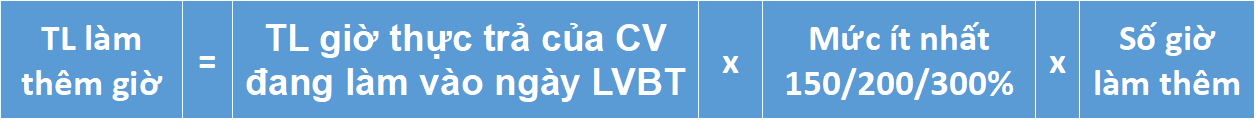 Trong đó: a) TL giờ thực trả của CV đang làm vào ngày LVBT,được XĐ = TL thực 
trả của CV đang làm của tháng/tuần/ngày mà NLĐ làm thêm giờ (ko bao gồm TL
 làm thêm giờ, TL trả thêm khi LV vào ban đêm, TL của ngày nghỉ lễ, tết, ngày 
nghỉ có hưởng lương theo quy định;tiền thưởng -Đ.104 BLLĐ, tiền thưởng sáng 
kiến; tiền ăn giữa ca, các khoản hỗ trợ xăng xe, ĐT, đi lại, tiền nhà ở, tiền giữ trẻ,
 nuôi con nhỏ; hỗ trợ khi có thân nhân bị chết, NLĐ có người thân kết hôn, sinh 
nhật của NLĐ, BNN & các khoản hỗ trợ, TC khác ko l/q đến thực hiện CV/ chức 
danh trong HĐLĐ) chia cho tổng số giờ thực tế LV tương ứng trong tháng/tuần/ 
ngày NLĐ làm thêm giờ (ko > số ngày LVBT trong tháng & số giờ LVBT trong 1 
ngày, 1 tuần theo quy định PL mà DN lựa chọn & ko kể số giờ làm thêm);
LVBT, áp dụng đ/v giờ làm thêm vào ngày thường; mức ít nhất = 200% số với TL giờ thực trả của CV đang làm vào ngày LVBT, áp dụng đ/v giờ làm thêm vào ngày nghỉ hằng tuần; mức ít nhất = 300% số với TL giờ thực trả của CV đang làm vào ngày LVBT, áp dụng đ/v giờ làm thêm vào ngày nghỉ lễ, tết, ngày nghỉ có hưởng lương, chưa kể TL của ngày nghỉ lễ, tết, ngày nghỉ cố hưởng lương đ/v NLĐ hưởng lương ngày.
2. Đ/v NLĐ hưởng lương theo SP, được trả lương làm thêm giờ khi LV thêm ngoài  giờ LVBT để làm thêm số lượng, khối lượng SP ngoài số, khối lượng SP theo ĐMLĐ theo thỏa thuận với NSDLĐ & được tính theo công thức
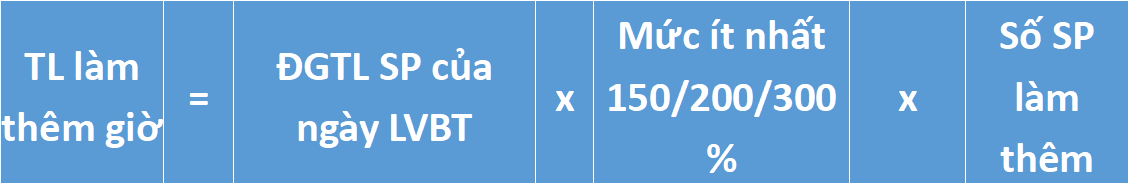 Mức ít nhất = 150% so với ĐGTLSP của ngày LVBT, áp dụng đ/v SP làm thêm vào ngày thường; 
mức ít nhất = 200% so với ĐGTLSP của ngày LVBT, áp dụng đ/v SP làm thêm vào ngày nghỉ hằng tuần; 
mức ít nhất = 300% so với ĐGTLSP của ngày LVBT, áp dụng đ/v SP làm thêm vào ngày nghỉ lễ, tết, ngày nghỉ có hưởng lương.
2. Nếu do lỗi của NLĐ thì người đó ko được trả lương; những NLĐ khác 
trong cùng ĐV phải ngừng việc thì được trả lương theo mức do 02 bên 
thỏa thuận nhưng ko được < MLTT;
Đ.9. Vi phạm về giao kết HĐLĐ
1. Phạt tiền đ/v NSDLĐ khi có 1 trong các HV: giao kết HĐLĐ ko = 
VB với NLĐ làm CV có thời hạn từ đủ ≥ 01 tháng; với người được UQ
 giao kết HĐ cho nhóm NLĐ từ đủ ≥ 18 tuổi làm CV theo mùa vụ, CV
 nhất định có hạn < 12 tháng tại K.2 Đ.18 BLLĐ; ko đúng loại HĐLĐ 
với NLĐ; ko đầy đủ các nội dung chủ yếu của HĐLĐ theo quy định PL
 theo 1 trong các mức:
a) Từ 2 - 5 tr đ  VP từ 01 - 10 LĐ; b) Từ 5 - 10 tr    VP 11 - 50 LĐ;
c) Từ 10 tr - 15 tr VP 51 - 100 LĐ; d) Từ 15 - 20 tr  101 - 300 NLĐ;
đ) Từ 20 - 25 tr         ≥ 301 LĐ
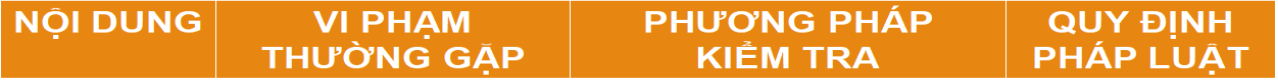 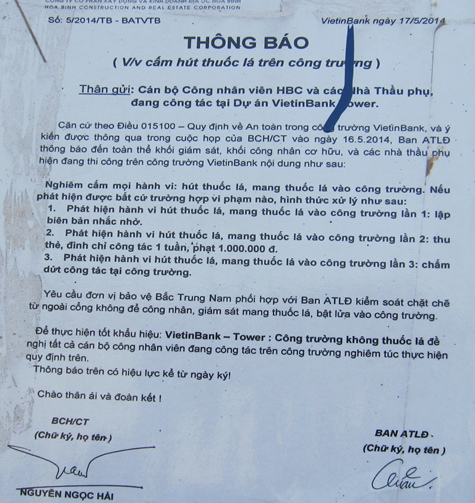 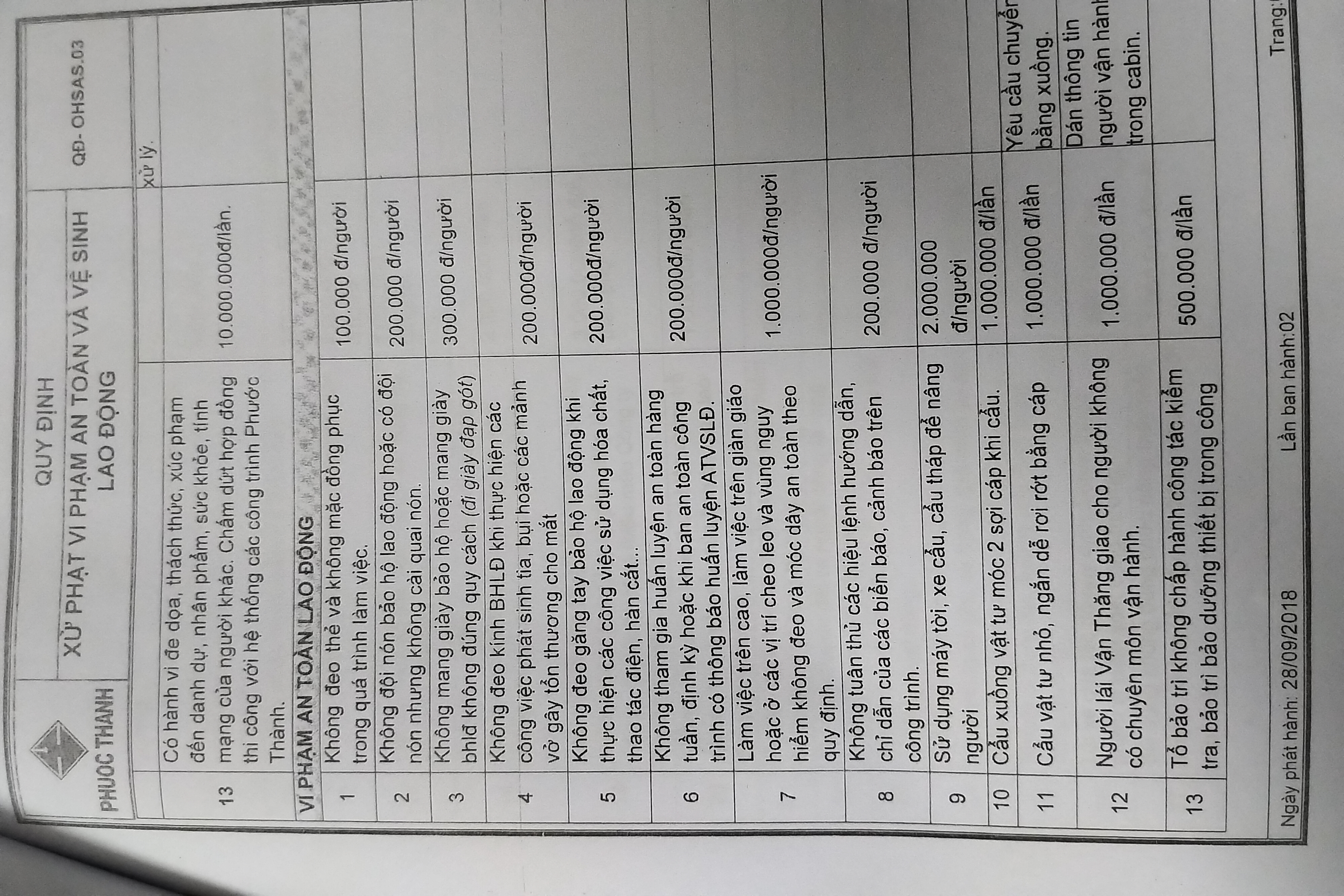 2. Phạt 5 - 10 tr đ đ/v NSDLĐ có 1 trong các HV:
a) Ko có NQLĐ = VB khi sử dụng từ ≥10 LĐ;
b) Ko đăng ký NQLĐ theo quy định PL;
c) Ko tham khảo ý kiến của TCĐD NLĐ tại cơ sở đ/v nơi có TCĐD NLĐ 
tại cơ sở trước khi ban hành/ SĐBS NQLĐ;
d) Sử dụng NQLĐ chưa có hiệu lực/ đã hết hiệu lực;
đ) XLKLLĐ, BTTH ko đúng trình tự; thủ tục; thời hiệu theo quy định PL;
e) TĐCCV quá thời hạn theo quy định PL;
g) Trước khi đình chỉ CV NLĐ, NSDLĐ ko tham khảo ý kiến của TCĐD 
NLĐ tại cơ sở mà NLĐ đang bị xem xét TĐCCV làm thành viên.
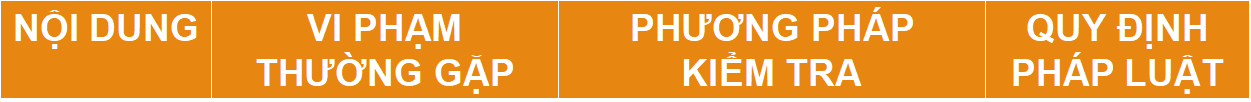 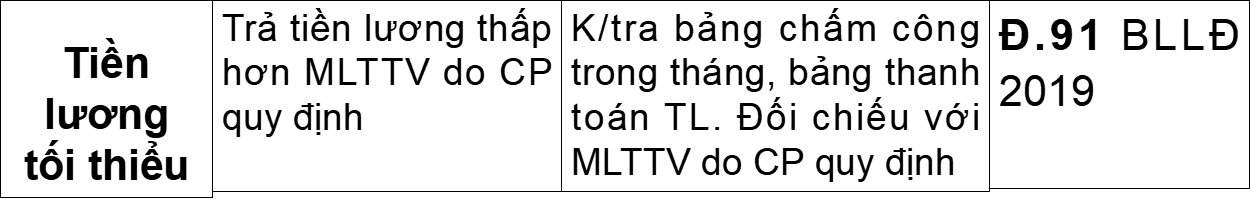 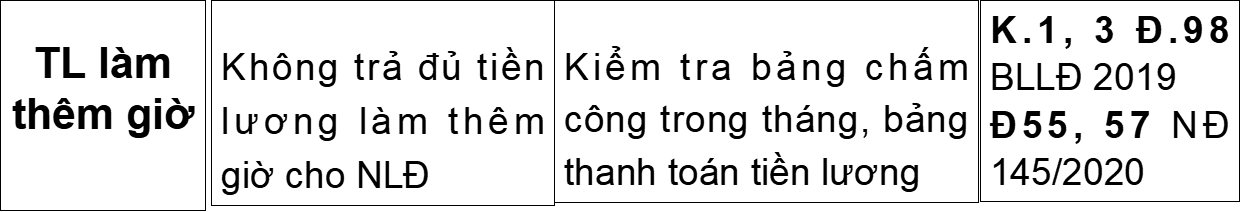 a) Công bố CK TNLV trước khi thực hiện: TBL; MLĐ; QC thưởng;
b) Xây dựng thang lương, bảng lương/ĐMLĐ; ko áp dụng thử mức lao 
động trước khi ban hành chính thức;
c) Tham khảo ý kiến của TCĐDNLĐ tại cơ sở đ/v nơi có TCĐD NLĐ tại 
cơ sở khi xây dựng thang lương,bảng lương; ĐMLĐ; QC thưởng
d) Thông báo bảng kê trả lương/ có thông báo bảng kê trả lương cho 
NLĐ nhưng ko đúng theo quy định;
đ) Trả lương BĐ/fân biệt giới tính đ/v NLĐ làm CV có giá trị như nhau
theo 1 trong các mức: a) Từ 5 - 10 tr đ VP từ 01 - 10 LĐ; 
b) Từ 10 - 20 tr VP từ 11 - 50 LĐ;c) Từ 20 - 30 tr    từ 51 - 100 LĐ;
d) Từ 30 - 40 tr       101 - 300 LĐ; đ) Từ 40 - 50 tr           ≥301 NLĐ
4. Phạt NSDLĐ khi có HV ko trả/trả ko đủ cùng lúc với kỳ trả lương 1 khoản tiền ≈ cho NLĐ  với mức NSDLĐ đóng BHXHBB, BHYT, BHTN cho NLĐ ko thuộc đối tượng tham gia theo quy định PL theo 1 trong các mức sau: 
a)Từ 3 - 5 tr đ VP:1 - 10 LĐ; b) Từ 5 - 8 tr:11 - 50LĐ; c)Từ 8 -12 tr: 51 -100LĐ d) Từ 12 - 15 tr:   101 - 300 LĐ; đ) Từ 15 - 20 tr:  ≥ 301 LĐ
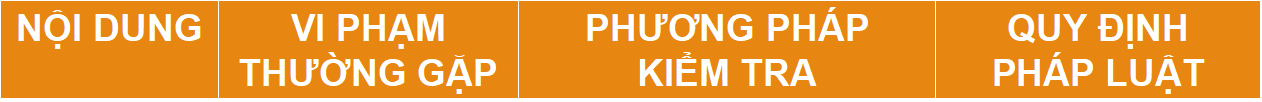 1. Phạt 0,5 -1 tr: NLĐ có HV thỏa thuận với NSDLĐ ko tham gia BHXH, BHTN K.1 Đ.168 BLLĐ, tham gia ko đúng đối tượng/ko đúng mức K.1 Đ.86 Luật BHXH
2. Phạt 1 - 3 tr: 
- Hằng năm, NSDLĐ ko niêm yết CK thông tin đóng BHXH NLĐ; K.8 
Đ.21 Luât BHXH
- Ko/cung cấp ko đầy đủ thông tin đóng BHXH khi NLĐ/TCCĐ y/c; K.3 
Đ.22; K,7 Đ.21 Luật BHXH
3. Phạt 1-3 tr VP với mỗi LĐ nhưng max ko > 75 tr: Ko xác nhận đóng 
BHTN cho NLĐ để hoàn thiện HS hưởng BHTN. K.5 Đ.21 Luât BHXH
- Ko cung cấp chính xác, đầy đủ, kịp thời thông tin, tài liệu đóng, 
hưởng BHXH theo y/c CQ có th/q-K.6 Đ.21
Chậm đóng; Đóng BHXH, BHTN ko đúng mức mà ko là trốn đóng; 
Đóng ko đủ số người thuộc diện tham gia mà ko là trốn đóng; 
Chiếm dụng tiền đóng BHXH của NLĐ;  
Trốn đóng BH nhưng chưa phải truy cứu TNHS; 
Sữa chữa, làm sai lệch tài liệu đề xuất được áp dụng mức đóng< mức 
đóng BT vào Quỹ BH TNLĐ-BNN nhưng chưa phải truy cứu TNHS...
8.Phạt 50-70 tr đ/v tổ chức đánh giá ATVSLĐ có HV cung cấp BC đánh 
giá công tác ATVSLĐ & giảm tần suất TNLĐ ko đúng sự thật. K.4 Đ.12 
Luật ATVSLĐ
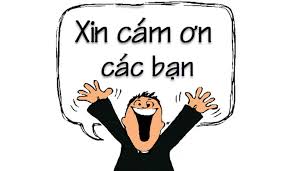